くぼたのうけん小学校受験コース
夏期講習のご案内
年長クラス （2023年度年長のお子様対象）
□年長必修コース
小学校受験に必要な分野をバランスよく行います。在籍生は必修のコースです。
□年長選択コース
分野別の講座です。お子様の苦手な分野や特に強化したい分野の講座を受講することをお勧めします。
年長クラス
夏期講習
カレンダー
□年長小学校別対策講座コース
小学校別の対策講座です。お子様の志望校にあわせて受講することをお勧めします。
年長クラス （2023年度年長のお子様対象）
年少クラス （2023年度年少のお子様対象）
※①と②は別内容です。
□年長小学校別対策模試
夏までの成果を確認し、各小学校の出題傾向を知り、対策をしていきましょう。
年中クラス （2023年度年中のお子様対象）
お申込み方法
校内生の方は、別途お渡ししますお申込用紙をご提出ください。
一般生の方は、下記の方法でお願いします。
イベント申込を選択して、お問合わせ内容欄に「夏期講習」とご入力ください。
▶ お電話で： 総合受付　044-246-1962　（平日10～17時）
▶ HPから： https://kubotanouken-juken.com/
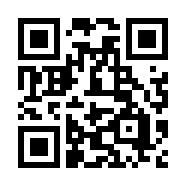 申込フォーム
ホームページ
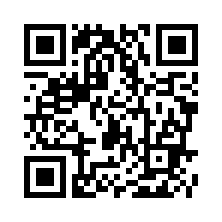 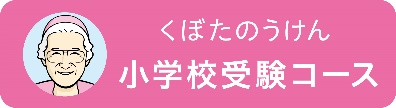